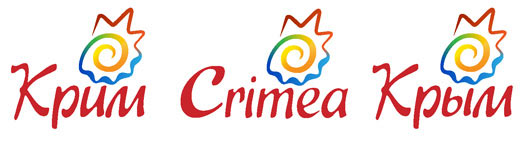 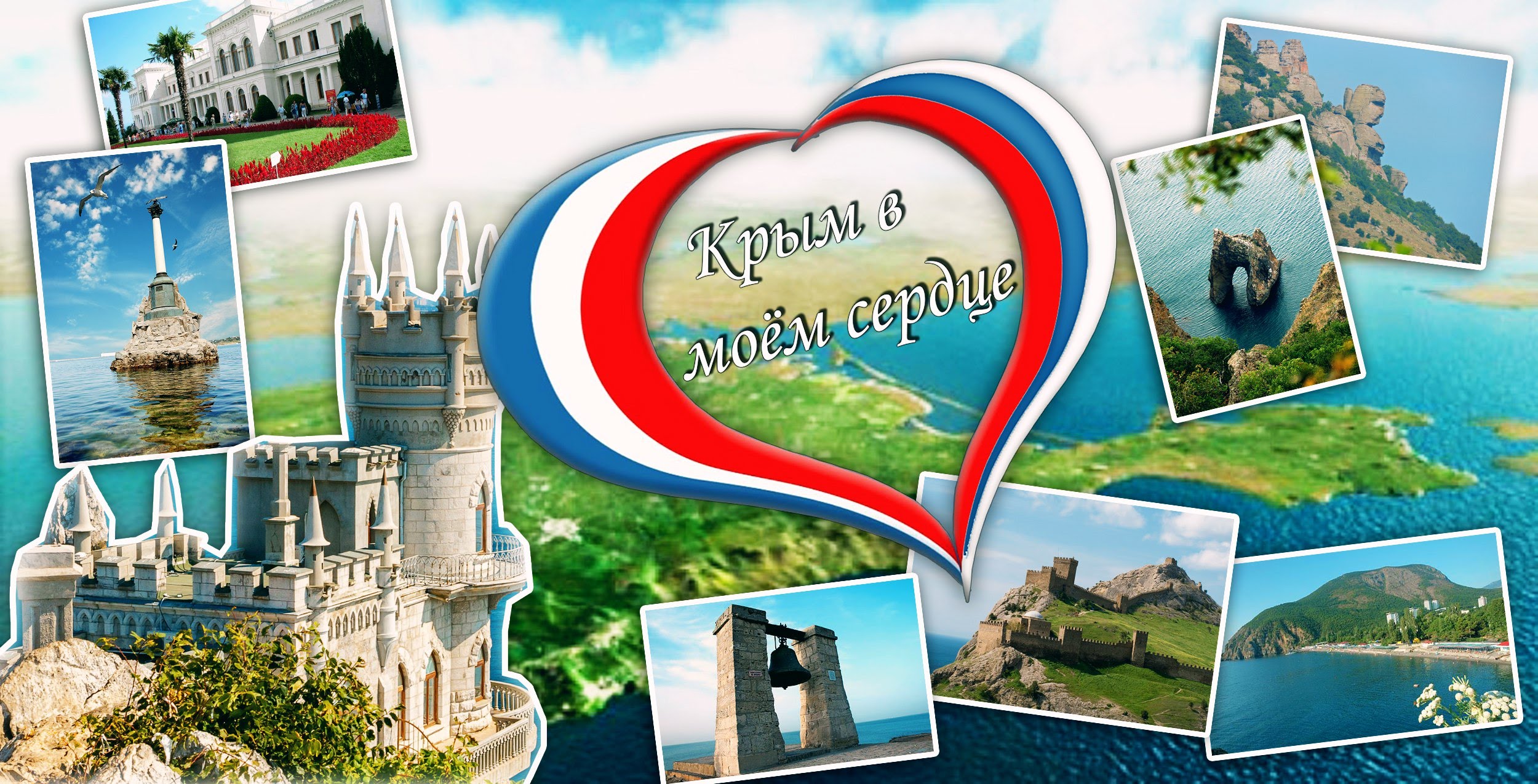 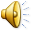 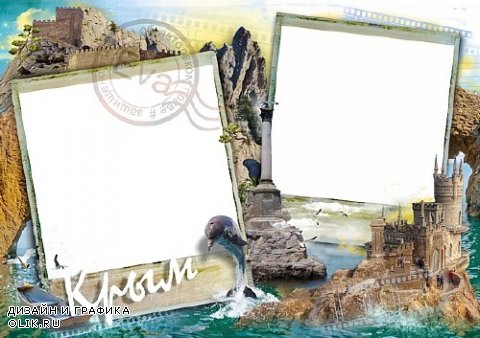 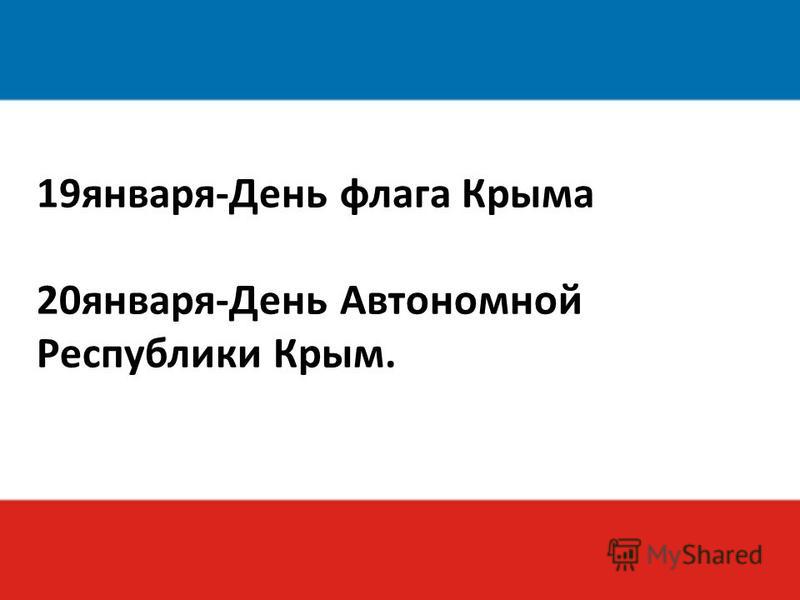 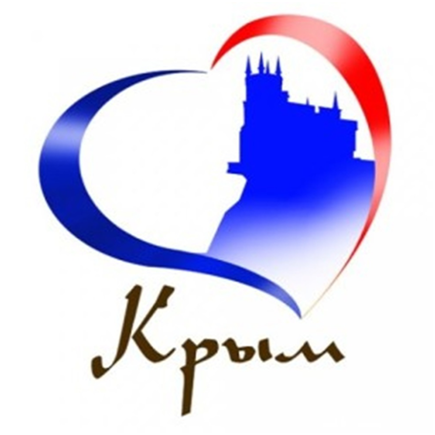 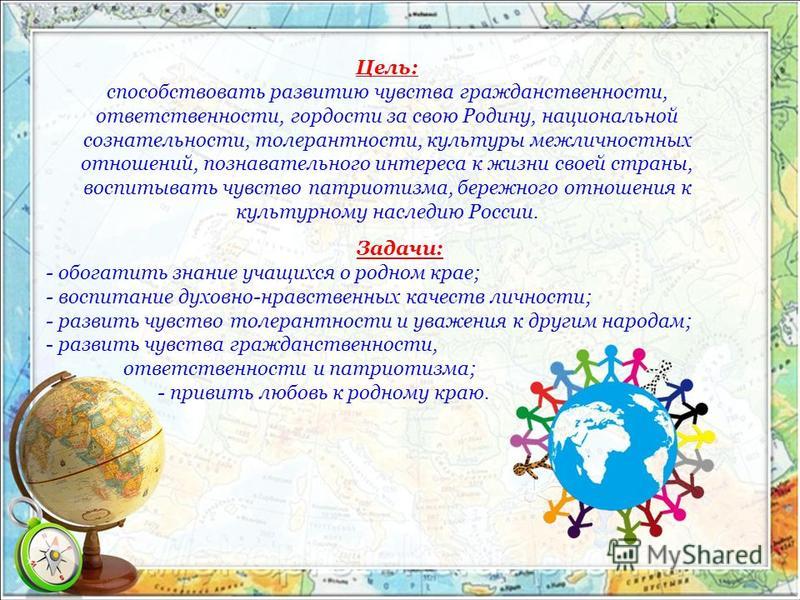 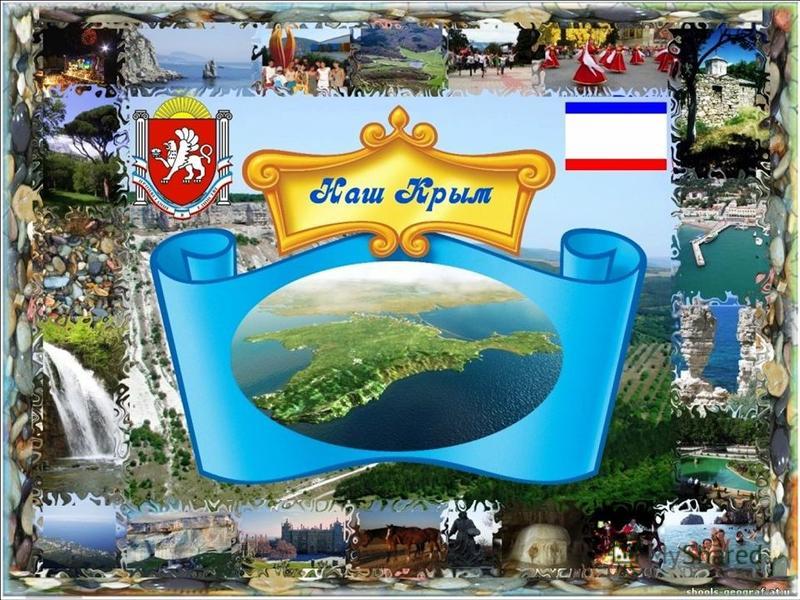 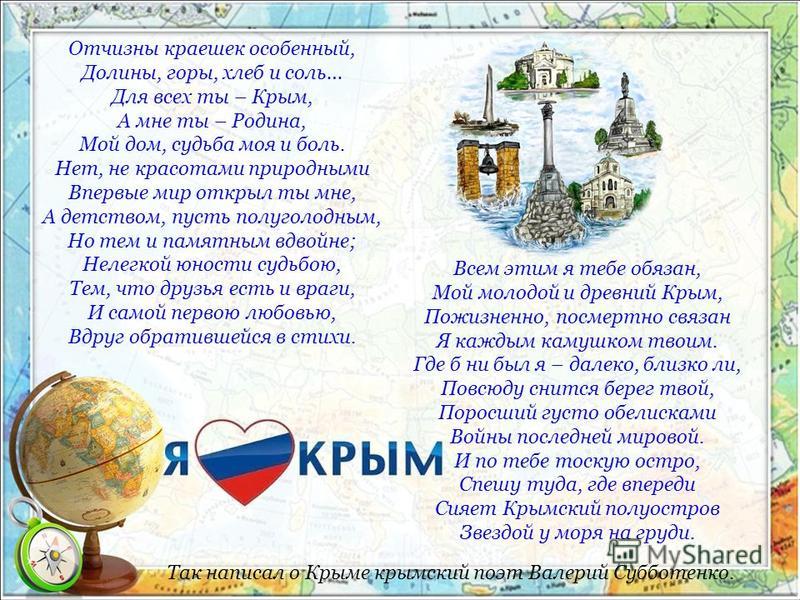 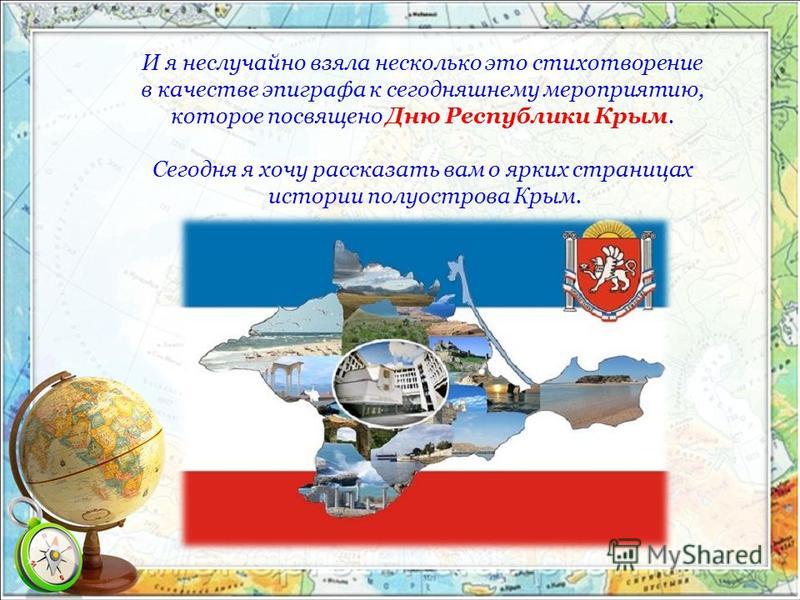 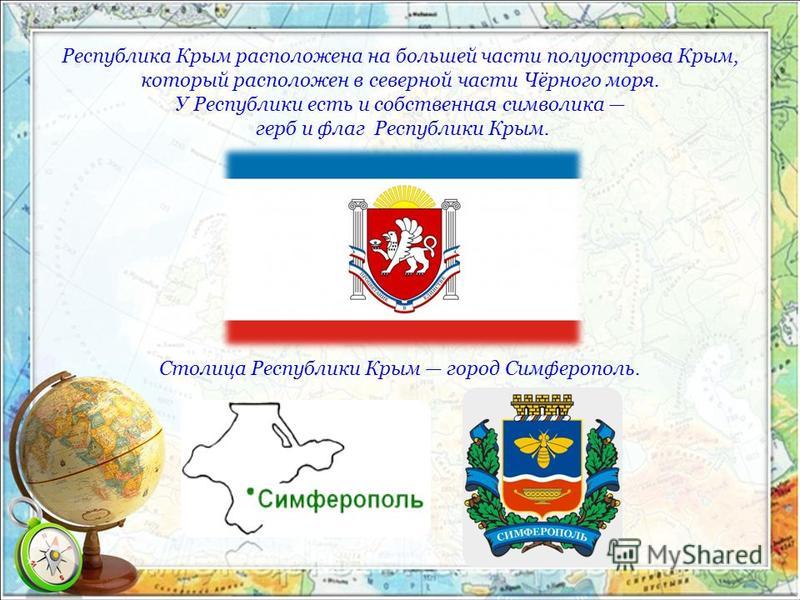 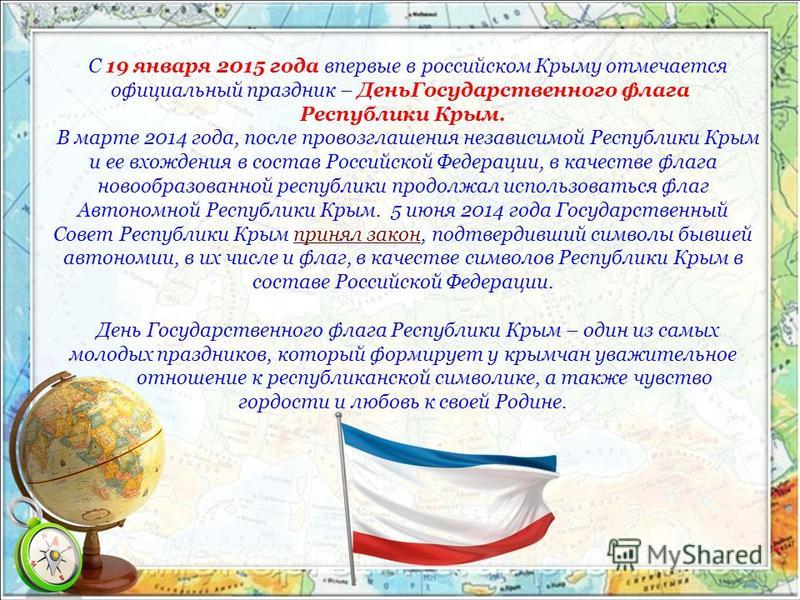 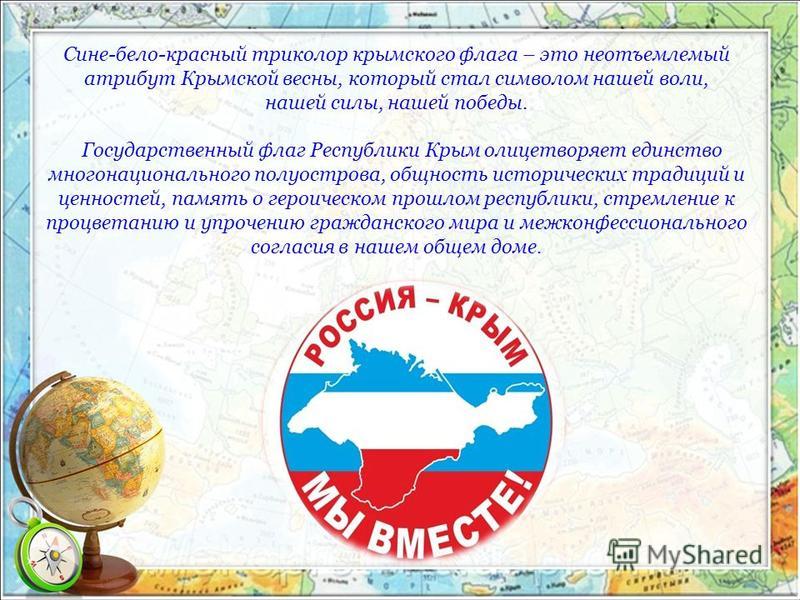 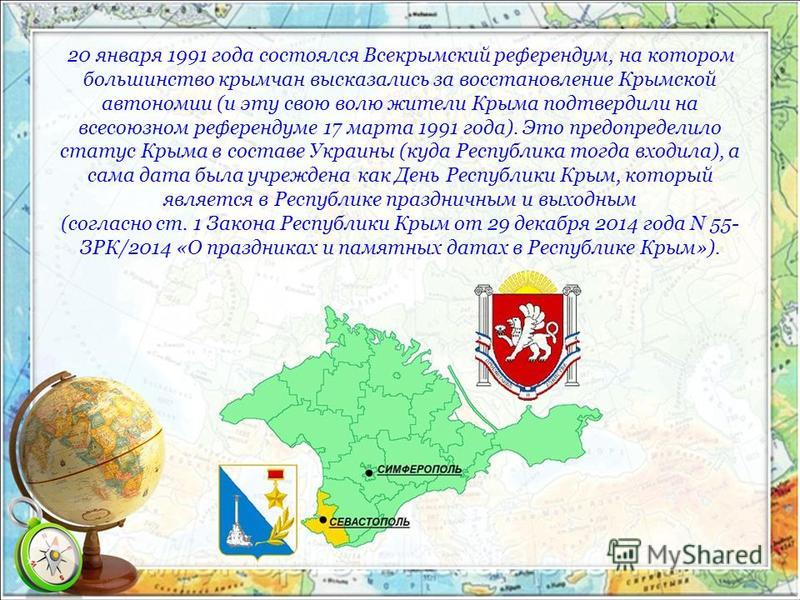 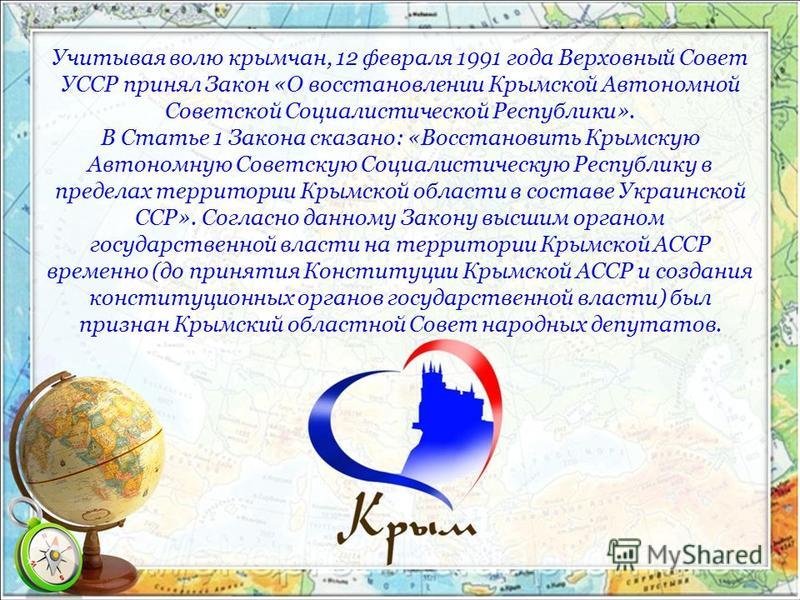 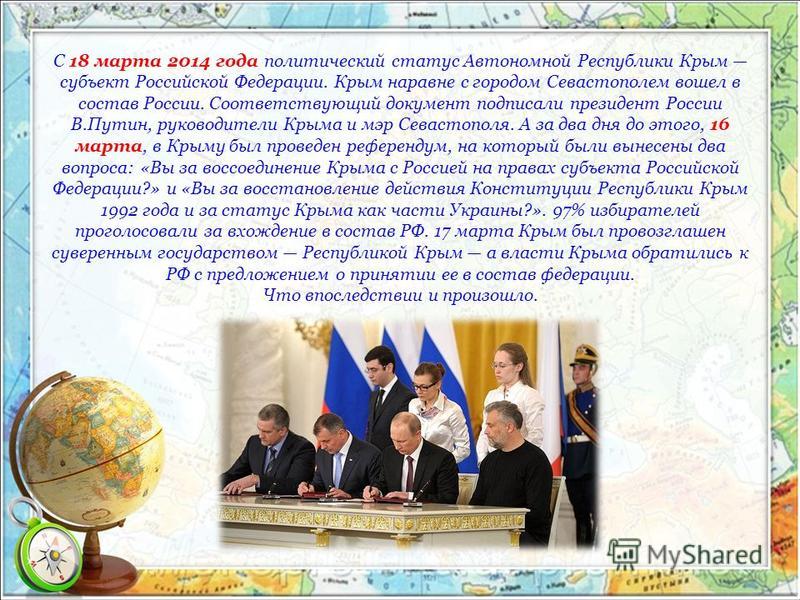 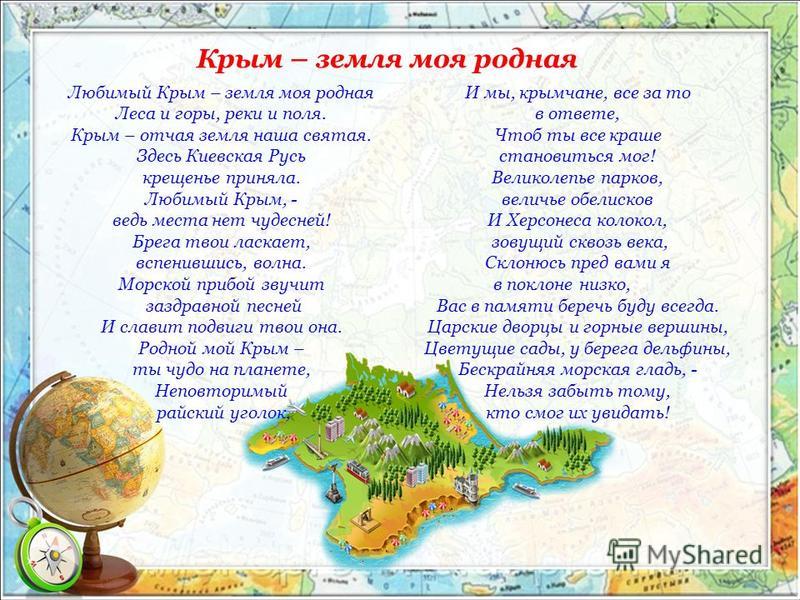 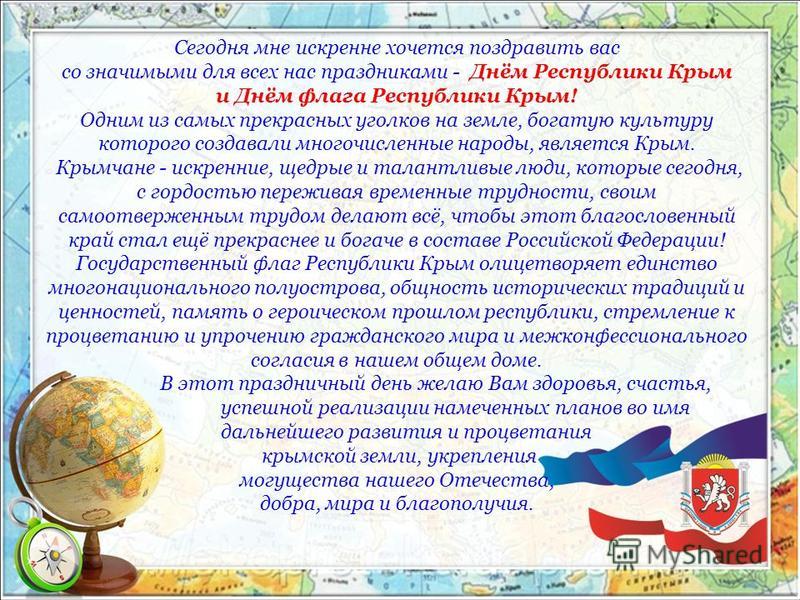 Спасибо за внимание
Презентацию подготовила 
    библиотекарь МБОУ «Красногорская ОШ им.Никитиной»
    Малая Л.В.
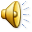